The Care of Cancer Survivors
Pamela L. Pentin, JD, MD, FAAFP
University of Washington Family Medicine Residency
General Principles
Surveillance for recurrence of primary cancer
Screening for development of a second primary malignancy
Long-term physical effects of treatment
Psychosocial consequences of treatment AND fear of recurrence
Maintain wellness
[Speaker Notes: Long term effects of treatment include surgery, radiation and cytotoxic therapy
Wellness issues include screening for other unrelated disease and appropriate Immunizations]
“Joe”
59 yo man without health insurance for 30 years
Hx “thymus cancer” as infant
Several weeks of radiation therapy
No old medical records
No surveillance 
Only complaint -> chronic weak voice
Individualized Survivorship Plan
Bio ….
…. Psycho ….
…. Social

Integrated with cancer care providers 
In many cases, by primary care alone
[Speaker Notes: For EVERY cancer survivor
Just as with erectile dysfunction, if you do not ask, you may not find out.  Ask your patients about long term side effects and psychosocial consequences of]
Resources
American Society of Clinical Oncology
National Comprehensive Cancer Network
American Cancer Society
Children’s Oncology Group “Survivorship Guidelines”
American Society of Clinical Oncology
Clinical guidelines for surveillance
On-line Flow Sheets
Surveillance by primary care is ENCOURAGED (exceptions are spelled out)
“Patients who desire follow-up exclusively by a PCP may be transferred approximately ___ (time) post-diagnosis”       
                            http://www.asco.org
National Comprehensive Cancer Network
Alliance of 23 leading cancer centers
Clinical guidelines for each types of cancer
Each has “Surveillance” section
Patient guidelines

http://www.nccn.org
American Cancer Society
ASCO Cancer Treatment Summaries
What’s Next?  Life After Cancer Treatment
Journey Forward – Survivorship Care Plan Builder
Lance Armstrong Foundation LIVESTRONG SurvivorCare Program

 http://www.cancer.org/treatment/survivorshipduringandaftertreatment/index
Children’s Oncology Group Long-Term Follow-Up Guidelines for Survivors of Childhood, Adolescent, and Young Adult Cancers
Recommendations for screening/management late treatment effects
Step by step web-based “Summary of Cancer Treatment” –> generates Patient Specific Guideline
Will need old records for type and doses chemo/XRT

http://www.survivorshipguidelines.org/
[Speaker Notes: Expert consensus based]
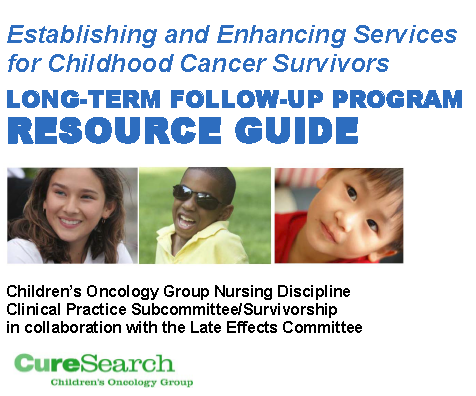 BREAST CANCER SURVIVORS
Breast Cancer Survivors
2.1 million Americans
Female: Male = 100:1
Increased risk second primary cancer – both breasts, ovaries and colorectal
Most recurrences within 5 years following treatment – but threat persists 20+ years
NCCN Post-Treatment Breast Cancer Surveillance Guideline
Interval history and physical exam every 6 months for 5 years, then every 12 months
Annual mammography of preserved tissue
More intensive surveillance (labs, bone scans, CXR, tumor markers) does not improve survival or quality of life and may detract from symptoms-free periods – patients may need counseling about this
NCCN Post-Treatment Breast Cancer Surveillance Guideline
Women on Tamoxifen: annual gynecologic assessment every 12 months if uterus present
Women on an aromatase inhibitor or who experience ovarian failure secondary to treatment should have monitoring of bone health with a bone mineral density determination at baseline and periodically thereafter
Assess and encourage adherence to adjuvant endocrine therapy
NCCN Post-Treatment Breast Cancer Surveillance Guideline
Evidence suggests that active lifestyle, achieving and maintaining an ideal body weight (20-25 BMI) may lead to optimal breast cancer outcomes
ASCO Post-Treatment Breast Cancer Surveillance Guideline
History and physical exam every 3-6 months for first 3 years
Every 6-12 months in years 3-5
Annually thereafter
Annual mammography (starting minimum of 6 mos after completion XRT)
ASCO Post-Treatment Breast Cancer Surveillance
NOT RECOMMENDED
X CBC
X Chemistries
X CXR
X Bone scans
X PET scan 
X Breast MRI
X Tumor markers (CA 15-3, CA27.29, CEA)
H & P
Weight loss, persistent cough, bone pain
Breast or chest wall changes, adenopathy
Yearly pelvic exam
Depression
Dowager’s hump or change in height
Lymphedema
Complications of Breast CA Treatment
Premature menopause
Neurocognitive changes – “chemo brain”
Osteopenia/Osteoporosis
Psychological distress
Altered body image
Changes in sexuality
Lymphedema
[Speaker Notes: Chemo brain may require either CBT or pharmacotherapy]
Complications of Breast CA Treatment –Lymphedema-
30% axillary node sampling or XRT
Early management
Certain physical therapists specialize
Meticulous skin care to avoid infection
Avoid instrumenting affected arm
Manual lymphatic drainage, compression, swimming
Lymphedema
http://www.cancer.org/treatment/treatmentsandsideeffects/physicalsideeffects/lymphedema/index
http://www.lymphnet.org/
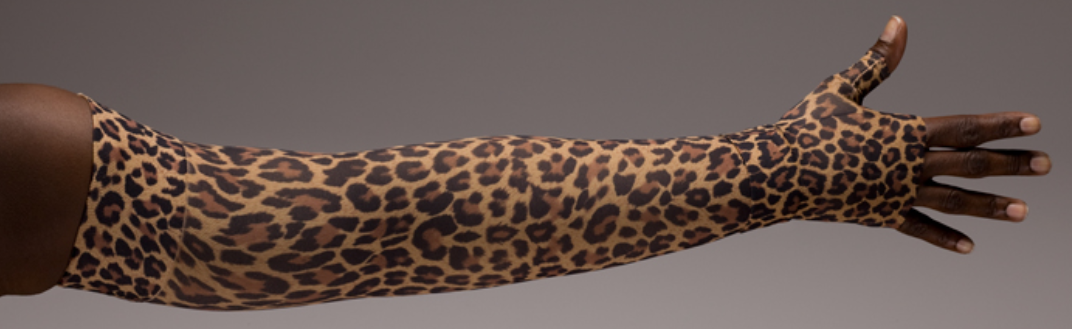 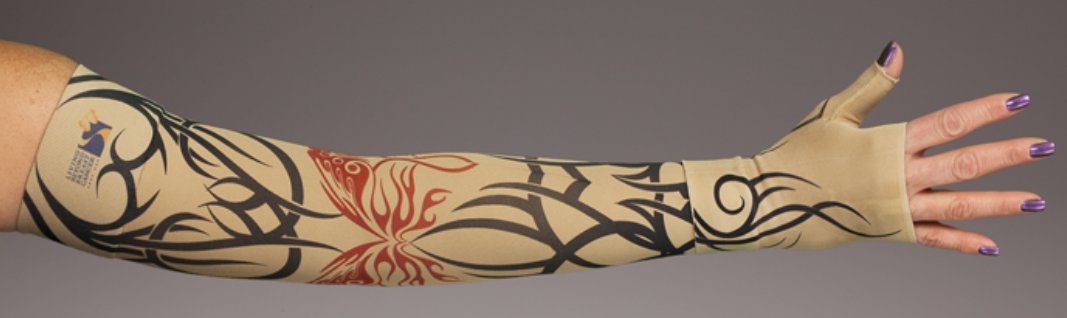 Breast CA TreatmentTreating the Family
5-10% caused by mutations in cancer-susceptibility genes
BRCA 1 and 2 most common
? Genetic counseling
? Breast surgeon vs. oncologist just for advice
COLON CANCER SURVIVORS
Colon Cancer Survivors
1 million + survivors
Recurrence highest first 5 years after resection
Careful H&P + CEA q 3 mos for first 2 years, then every 6 mos for next 3 years
Elevated CEA precedes symptoms by 3-8 mos
Colonoscopy 12 mos post-op, then 3 years, then q 5 years
No routine CXR’s
[Speaker Notes: NCCN and ASCO agree]
Colon CA Complications of Treatment
Fecal incontinence
Abdominal adhesions
XRT -> diarrhea, radiation proctitis (Imodium), if severe HC foam enemas
Ostomies – altered body image , sexuality.  Consider ostomy therapist for guidance
Colon CATreating the Family
Sporadic – 60%
Familial – 30%
Hereditary – 10%
         FAP 100% risk of colorectal cancer
         HNPCC – also endometrial (30-60%),    
         small bowel, ureter and renal
? Genetic counseling
? NSAIDS like ASA and Sulindac
PROSTATE CANCER SURVIVORS
Prostate Cancer Survivors
1.7 million Americans
98% alive 5 years after diagnosis
PSA every 6 mos for 5 years, then annually
Annual DRE
Elevated PSA (after initial decline) suggests recurrence
Complications of Prostate Cancer Treatment
Sexual dysfunction – PDE inhibitors if nerve-sparing surgery – but lots of drug interactions
Bowel incontinence
Urinary incontinence
Radiation proctitis and diarrhea
Depression
Bladder cancer
Prostate CATreating the Family
Familial component
BRCA 1 and 2 mutations
Genetics consult
Incontinence issues
Body image and sexuality issues
CHILDHOOD CANCER SURVIVORS
Adult Survivors of Childhood Cancer
300,000 Americans
Chemo and XRT given during growth years prematurely age organ systems
½ of survivors have major adverse outcome from their primary treatment
Consider at least 1-visit specialty consult for shared-care model individualized Survivorship Care Plan
Childhood Cancer SurvivorsPotential Long Term Risks
Periodontal disease 
Gut strictures (esophagus, bowel)
Cognitive dysfunction
Endocrine abnormalities
Chronic lung disease
Osteoporosis
Impaired growth
Secondary cancers from radiation and chemo
[Speaker Notes: Aggressive dental care
Regular assessment for esophagitis – not just GERD
Assessment of cognitive function and possible treatment
Thyroid and adrenal monitoring
PFT’s
Early DEXA
Careful assessment of growth curves
Early screening for secondary cancers – colonoscopy, clinical breast exam and mammography, possibly thyroid US]
All CA SurvivorsPatient Risk Factors
Known or suspected cancer mutation, coupled with carcinogenic treatment, increases risk secondary malignancies
Earlier the age of treatment, greater the risk
Lifestyle factors can increase risk of metabolic syndrome, cardiovascular disease, smoking-related cancers
All CA SurvivorsPatient Risk Factors
Race: Black patient have highest cardiac risk anthracycline
Gender: Women have higher risk late adverse effects ALL cancer treatment – functional impairment, physical limitations, anxiety
“Julianna”
22 yo woman here for “Pap”
OBTW, Hodgkin’s lymphoma age 10
Radiation therapy, cured, no surveillance since age 15
Old records – Stage 1A Hodgkin’s R supraclavicular, 35 Gy XRT to neck and chest, complete resolution of tumor, last visit to Ped Onc age 15
[Speaker Notes: Periodontal disease]
Plan for “Julianna”
You complete Julianna’s “Summary of Cancer Treatment” (Children’s Oncology Group website)
Xerostomia
Thyroid cancer
Hypothyroidism
Breast cancer
Chronic lung disease
Esophageal stricture
Counsel on dental care
Yearly TFT’s
Baseline PFT’s
Yearly mammograms plus breast MRI starting age 25
Fear of Recurrence/Secondary Cancer
Remember to ask about it
Don’t forget to ask the family too
Empower the patient to help prevent recurrence/secondary cancers
Encourage across-the-board wellness
Refer early – supportive counseling, CBT, psychotherapy
General Principles
Surveillance for recurrence of primary cancer
Screening for development of a second primary malignancy
Long-term physical effects of treatment
Psychosocial consequences of treatment AND fear of recurrence
Maintain wellness
[Speaker Notes: Long term effects of treatment include surgery, radiation and cytotoxic therapy
Wellness issues include screening for other unrelated disease and appropriate Immunizations]
“Joe”
59 yo man without health insurance for 30 years
Hx “thymus cancer” as infant
Several weeks of radiation therapy
No old medical records
No surveillance 
Only complaint -> chronic weak voice
Resources
American Society of Clinical Oncology
National Comprehensive Cancer Network
American Cancer Society
Children’s Oncology Group “Survivorship Guidelines”
Questions?
Feel free to contact me ….
Pamela L. Pentin, JD, MD, FAAFP
University of Washington
Family Medicine Residency 
pentip@uw.edu